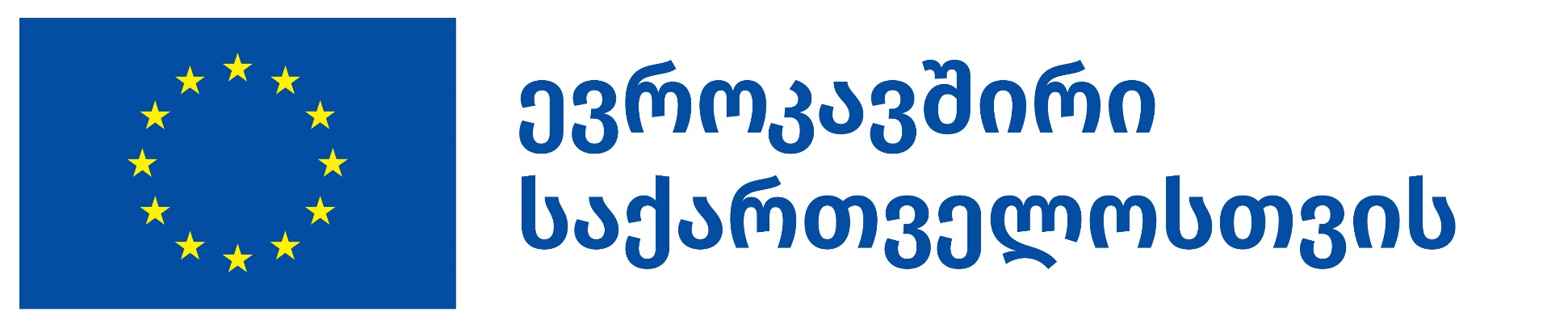 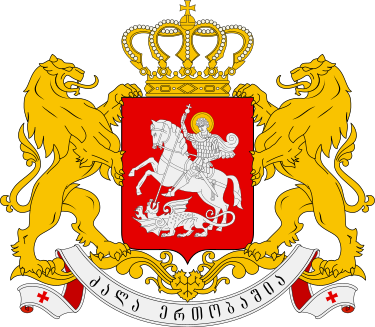 SUPPORT TO GEORGIA’S RESEARCHERS’ MOBILITY
თემა 1: მარი სკლადოვსკა კიურის მიმართულებები
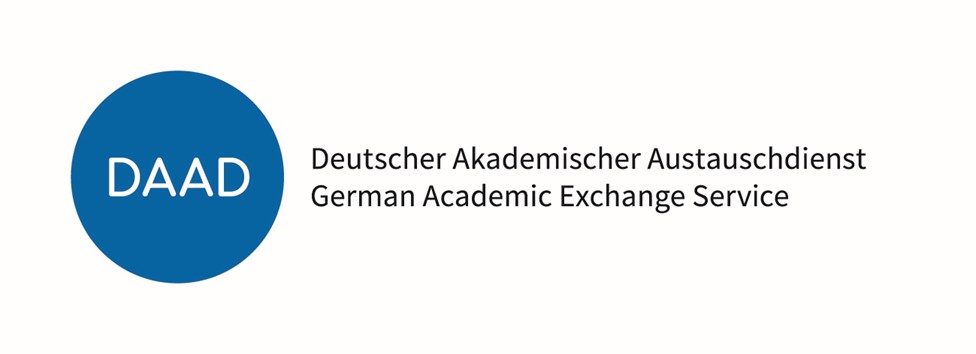 This project is implemented on behalf of the EU by
2000 წლის ლისაბონის სტრატეგია
2002 წლის გეგმა 
ა) განახლებული კვლევებისა და ინოვაციების პოლიტიკის დღის წესრიგს; 
ბ) ევროკავშირის ფონდების და ინსტრუმენტების მობილიზებას კვლევისა და ინოვაციების მხარდასაჭერად; 
გ) ბიზნესის კვლევისა და ინოვაციისთვოს გარემოს გაუმჯობესებას; და 
დ) ტრანსნაციონალური თანამშრომლობის გზით ეროვნული პოლიტიკის გაძლიერებას. 
მიზნები:
ა) დახმარებოდა ევროპულ კომპანიებს ინოვაციასა და კონკურენტუნარიონობის შენარჩუნებაში; 
ბ) შექმნიდა ევროპაში უფრო მეტ და უკეთეს სამუშაო ადგილს; 
გ) გააგრძელებდა ევროპული ცხოვრების წესის გაუმჯობესებას.
NEAR/TBS/2021/EA-RP/0086
ლისაბონის სტრატეგიის მიმართულებები
ინვესტიცია ადამიანური რესურსების განვითარებაში
მკვლევართა ტრენინგის, მობილობისა და კარიერული განვითარების დაფინანსების გაძლიერება;
მკვლევართა კარიერული პერსპექტივის ხელშეწყობა როგორც საჯარო, ისე კერძო სექტორში;
ევროპაში მკვლევართათვის საერთო გარემოს გაუმჯობესება და მკვლევართა საზოგადოების აღიარების გაძლიერება
“სახლთან ახლოს“, „ევროპელ მკვლევართა პასპორტის პარტნიორობა“, „ტვინების გადინების“ შემობრუნება.
ინტელექტუალური საკუთრება და ტექნოლოგიების ტრანსფერი
დაცვის აუცილებლობა, უნივერსიტეტსა და ინდუსტრიას შორის ურთიერთობა 
კვლევისთვის სახელმწიფო დახმარება 
კვლევისა და ინოვაციების ახალი ჩარჩო, 2007 - ღია და კონკურენტულ ბაზრებზე. 
2005 წელს ევროკავშირის 25 სახელმწიფოში დახმარების 12% დაეთმო კვლევასა და განვითარებას
ტრანსსაზღვრო კვლევისათვის ხელშეწყობის, საჯარო და კერძო კვლევითი პარტნიორობის საკითხები;
საგადასახადო შეღავათები კვლევისათვის
სამიზნე ჯგუფებისათვის კონკრეტული საგადასახადო შეღავათების შემუშავებასა და განხორციელებას:
კომპანიები, რომლებიც მონაწილეობენ ევროკავშირის მასშტაბურ კვლევისა და განვითარების პროექტებში;
ახალი კვლევისა და განვითარების ინტენსიური განვითარებისათვის სტარტაპების ზრდა და მათი მოზიდვა სარისკო კაპიტალისთვის.
სახელმწიფო შესყიდვები კვლევისა და ინოვაციებისთვის  და ფილანტროპია კვლევისთვის
2007 წლის ბოლოს კომისიამ მიიღო დადგენილება პრეკომერციული შესყიდვების შესახებ, რომელიც განსაზღვრა კვლევისა და განვითარების სერვისების შესყიდვის გამარტივებული პროცესი.
2006 წელს. კონფერენციამ შეკრიბა 200-ზე მეტი მონაწილე ფონდებიდან, კვლევითი ორგანოებიდან, უნივერსიტეტებიდან, საჯარო ხელისუფლებისა და ინდუსტრიიდან, რომლებმაც განიხილეს სტრატეგიები და ინიციატივები ფილანტროპიის, როგორც ევროპაში კვლევის დაფინანსების წყაროს, პოტენციალის გასაძლიერებლად.
NEAR/TBS/2021/EA-RP/0086
თემა 1: მარი სკლადოვსკა კიურის მიმართულებები
მარი სკლადოვსკა კიურის მიმართულებები
სადოქტორო ქსელები (Doctoral Networks) 
პოსტსადოქტორო კვლევა (Postdoctoral Fellowships)
თანამშრომელთა გაცვლის პროგრამა (Staff Exchange)
თანადაფინანსების პროგრამა (COFUND)  
მარი კიური და მოქალაქეები  (MSCA and Citizens)
NEAR/TBS/2021/EA-RP/0086
მარია სკლადოვსკა-კიურის საგრანტო მიმართულებების უპირატესობები
მკვლევრებისთვის
ახალი ცოდნა და უნარები აკადემიაში და მის ფარგლებს გარეთ
გაზრდილი კარიერული პერსპექტივები და დასაქმება
ინოვაციებზე ორიენტირებული აზროვნება, იდეების პროდუქტად და სერვისად გადაქცევა
ქსელის შექმნა და გაზრდილი ხილვადობა ევროპის R&I საზოგადოებაში საერთაშორისო, ინტერდისციპლინური და სექტორთაშორისი გამოცდილება და ექსპოზიცია
წვდომა წამყვან ორგანიზაციებთან და მათ გუნდებთან
ევროპული კვლევებისა და ინოვაციებისთვის
ორგანიზაციებისთვის
მეცნიერული ბრწყინვალება ყველა ქვეყანაში აღიარებულია
ნიჭის მოზიდვა და შენარჩუნება ევროპაში
მაღალი ხარისხის R&I ევროპის მდგრადი ზრდისთვის
მზარდი სტრატეგიული თანამშრომლობა და ტვინების ცირკულაცია ქვეყნებს, დისციპლინებსა და სექტორებს შორის
ახალი კავშირები კვლევას, ინდუსტრიასა და საზოგადოებას შორის
უფრო ძლიერი ევროპული კვლევის არეალი (ERA)
მაღალი ხარისხის კვლევის ტრენინგი და ზედამხედველობა 
ძლიერი კვლევითი და ინოვაციური პარტნიორობა
კვლევითი შესაძლებლობების გაძლიერება
ადამიანური რესურსებისა და სამუშაო პირობების გაუმჯობესება საუკეთესო მკვლევრების მოსაზიდად
ცოდნის მდგრადი ტრანსფერი და ახალი საერთაშორისო და სექტორთაშორისი თანამშრომლობა
გაძლიერებული გლობალური ხილვადობა და მიმზიდველობა
5
[Speaker Notes: 3 მიმართულებით შეგვიძლია განვიხილოთ ეს ბენეფიტები1. ორგანიზაციებისთვის
2. ინდივიდუალური მკვლევრებისთვის 
3. European Research and Innovation
ორგანიზაციებისთვის
მაღალი ხარისხის სწავლებისა და სუპერვიზიის შეთავაზება; 
ძლიერი კვლევითი და ინოვაციური კავშირების დამყარების საშუალებები; 
კვლევითი შესაძლებლობების გაძლიერება; 
გაუმჯობესებული ადამიანური რესურსები და სამუშაო პირობები მაღალკვალიფიციური მკვლევრების მოსაზიდად;
მდგრადი ცოდნის ტრანსფერი და ახალი საერთაშორისი და სექტორთშორისი კოლაბორაციების შესაძლებლობა
გაზრდილი გლობალური ცნობადობა და მიმზიდველობა.
ინდივიდუალური მკვლევრებისთვის
ახალი ცოდნისა და უნარების შეძენის საშუალება როგორც აკადემიაში, ასევე მის გარეთ;
გაზრდილი კარიერული პერსპექტივები და დასაქმების საშუალება;
ინოვაციაზე ორიენტირებული მაინდსეტი, იდეების პროდუქტებად და სერვისებად ტრანსოფრმაციისთვის;
ნეთვორქინგი და გაზრდილი ცნობადობა ევროპის მასშტაბით და არამარტო;
საერთაშორისო, ინტერდისციპლინური და ინტერსექტორული გამოცდილება;
ლიდერ ორგანიზაციებსა და მათ გუნდებზე წვდომის შესაძლებლობა.
European Research and Innovation
სამეცნიერო წარმატებების გაზრდა ყველა ქვეყანაში; 
ტალანტების მოზიდვა ევროპაში
მაღალი ხარისხის კვლევა და ინოვაცია მდგრადი განვითარებისთვის;
გაზრდილი სტრატეგიული თანამშრომლობა და ტვინების ცირკულაცია ქვეყნებს, დისციპლინებსა და სექტორებს შორის;
ახალი კავშირები კვლევას, ინდუსტრიასა და საზოგადოებას შორის;
გაძ;იერებული era]
მარია სკლადოვსკა-კიურის აქვს 5 ძირითადი საგრანტო მიმართულება2023 წლისთვის მარია სკლადოვსკა კიურის საგრანტო მიმართულებების ბიუჯეტი შეადგენს € 886 მილიონს.
MSCA and Citizens
მარია სკლადოვსკა-კიური და მოქალაქეები
Doctoral Networks 
სადოქტორო ქსელები
Staff Exchanges 
თანამშრომელთა გაცვლის მიმართულება
C - I
I
C
C
C
30 მაისი 2023 
28 ნოემბერი 2023
12 აპრილი 2023
13 სექტემბერი 2023
5 ოქტომბერი 2023
28 თებერვალი 2024
10 ოქტომბერი 2023
8 თებერვალი 2024
20 ივნისი 2023
25 ოქტომბერი 2023
€ 15.4
მილიონი
€ 434.8 
მილიონი
€ 260.5
მილიონი
€ 78.5
მილიონი
€ 96.6
მილიონი
Postdoctoral Fellowships
პოსტ დოქტორანტურის მიმართულება
COFUND 
თანადაფინანსების მიმართულება
6
[Speaker Notes: Msca-ს აქვს 5 ძირითადი მიმართულება: 
ესენია:
Doctoral Networks - სადოქტორო ქსელები
მისი მიზანია განახორციელოს სადოქტორო პროგრამები (მათ შორის ერთობლივი სადოქტორო პროგრამები და industrial/სამრეწველო სადოქტორო პროგრამები) სხვადასხვა სექტორის ორგანიზაციების საერთაშორისო პარტნიორობით.
ისინი ამზადებენ მაღალკვალიფიციურ დოქტორანტებს, ასტიმულირებენ მათ კრეატიულობას, აძლიერებენ ინოვაციური შესაძლებლობების განვითარებას და ასევე აძლიერებენ მათი დასაქმების შესაძლებლობას და ალბათობას გრძელვადიან პერსპექტივაში.
 
Postdoctoral Fellowships
მისი მიზანია მხარი დაუჭიროს მკვლევართა კარიერას და ხელი შეუწყოს სრულყოფილებას კვლევასა და ინოვაციებში.
დოქტორის მქონე მკვლევრებს შეუძლიათ განახორციელონ თავიანთი კვლევითი საქმიანობა, შეიძინონ ახალი უნარები და განავითარონ თავიანთი კარიერა საზღვარგარეთ, ასევე მათ შეუძლიათ კომპეტენციების განვითარება არააკადემიურ სექტორებში და ინტერდისციპლინურ გუნდებში მუშაობისას.
 
Staff Exchanges
მისი მიზანია წაახალისოს კვლევითი და ინოვაციური პერსონალის მოკლევადიანი საერთაშორისო და სექტორთაშორისი გაცვლა მდგრადი, თანამშრომლობითი პროექტების მეშვეობით ევროპაში და მის ფარგლებს გარეთ. ამით ისინი აძლიერებენ ცოდნისა და უნარების გადაცემას და ზრდიან ორგანიზაციების კვლევისა და ინოვაციურ შესაძლებლობებს.
 
COFUND - თანადაფინანსება
COFUND თავის თავში მოიაზრებს თანააფინანსებას რეგიონულ, ეროვნულ და საერთაშორისო სადოქტორო და პოსტდოქტორულ პროგრამების მკვლევართა მომზადებისა და კარიერული განვითარებისთვის. COFUND-ის მიზანია გაავრცელოს MSCA-ს საუკეთესო პრაქტიკა მაღალი სტანდარტების და შესანიშნავი სამუშაო პირობების დაწესებით და ზრდის სწავლებისა და საერთაშორისო, ინტერდისციპლინურ და სექტორთაშორისო მობილობას.
 
MSCA and Citizens
აახლოებს კვლევებს და მკვლევარებს ბავშვებთან, ოჯახებთან და ფართო საზოგადოებასთან მკვლევართა ევროპული ღამის მეშვეობით - ყოველწლიური კვლევის კომუნიკაციისა და ხელშეწყობის ღონისძიება, რომელიც ტარდება სექტემბრის ბოლოს ევროკავშირის წევრ ქვეყნებში და ჰორიზონტ ევროპის ასოცირებულ ქვეყნებში.]
ძირითადი პრინციპები
ბრწყინვალება (Excellence)
Research and innovation collaboration, knowledge transfer, methodologies and content, training, supervision and career guidance
მობილობა (mobility) 
Between countries, sectors and disciplines for new knowledge, skills and competences
ღიაობა (bottom-up and open to the world)
Open to all domains of research and innovation, encouraging international cooperation for strategic alliances
სამუშაო პირობები (recruiting, working conditions, inclusiveness)
European Charter for Researchers and Code of Conduct for the Recruitment of Researchers
ხელმძღვანელობა და კარიერის მიმართულება (supervision and career guidance )
Effective supervision and adequate mentoring and career guidance, supportive environment for the researchers to work. The Guidelines for MSCA Supervision
პასუხისმგებლიანი კვლევა (open science and responsible research and innovation)
The MSCA support Open Science and Responsible Research and Innovation
მწვანე შეთანხმება (European Green Deal)
Bottom-up and frontier research supporting European Green Deal and tackling climate and environmental-related challenges. MSCA Green Charter
სინერგიები (Synergies)
The MSCA promote strong links with the Cohesion policy funds and the Recovery and Resilience Facility
NEAR/TBS/2021/EA-RP/0086
შეფასების სქემა
NEAR/TBS/2021/EA-RP/0086
ფინანსური ასპექტები
NEAR/TBS/2021/EA-RP/0086
მარი კიურის მიმართულებებისათვის მოთხოვნები
1. ღია მეცნიერების მოთხოვნები MSCA-სთვის
2. ინფორმაციის მართვის გეგმა (Data Management Plan)
3. მწვანე შეთანხმების მოთხოვნები MSCA-სთვის
NEAR/TBS/2021/EA-RP/0086
ღია მეცნიერება
ღია მონაცემები (open data) – fair and open data sharing
ევროპის ღია მეცნიერების ღრუბელი (European open science cloud EOSC) – trusted virtual federal environment to store, share, process and reuse 
ახალი თაობის მატრიცა (new generation metrics) – compliment to conventional indicators for research quality and impact
მეცნიერთა შორის სამომავლო კომუნიკაცია (future of scholarly communication) – freely available peer-reviewed publications 
ჯილდოები (rewards) – research career systems should fully acknowledge and reward open access practices
სამეცნიერო შედეგების მთლიანობა და ხელახალი გამოყენება (research integrity and reproducibility of scientific results) – all research should be reproducible
განათლება და უნარები (education and skills) – necessary open science skills 
მოქალაქეების მეცნიერება (citizen science) – citizens should be recognized as producers of knowledge
NEAR/TBS/2021/EA-RP/0086
ღია მეცნიერების მოთხოვნები MSCA-სთვის
Explicit Evaluation Criteria
Provide clear and detailed explanation of ‘excellence criterion’ in Part B1 section 1
demonstrate an awareness of all open science obligations set out in the model grant agreement
detail the open science practices they will be utilizing and explain how the open science practice’s they will be employing are integral to the methodical approach and will lead to the overall success of the project
Developing skills and enhancing long term employability for staff and researchers
The quality, and novelty of the research training must be detailed under the ‘excellence criterion’ in Part B1
Measures to enhance the career perspectives and employability of staff and researchers as well as contributing to their skills development must be address under the ‘impact criterion’ in Part B1 section 2.
Planning your dissemination, exploitation, and communication activities
keeping in mind the open science obligations set out in the Model Grant Agreement (MGA). The activities must be clearly explained under the ‘Impact criterion’ in Part B1 section 2.
Host organization(s) experience of open science practices 
‘Quality and efficiency of implementation criterion’ in Part B2 section 5 and where relevant under Part B1 section 3.
NEAR/TBS/2021/EA-RP/0086
NEAR/TBS/2021/EA-RP/0086
ინფორმაციის მართვის გეგმა (Data Management Plan)
Beneficiaries must produce a data management plan (DMP), which describes the way in which data is collected, processed, generated, and stored during the project life cycle.
All DMP’s should include: 
✓ A description of the data set(s). 
✓ The protocols, standards and metadata used. 
✓ The unique and persistent identifies of the data set(s). 
✓ Information used to ensure the integrity of the data set(s) 
✓ The period for which the data set(s) will be maintained. 
✓ Information on the data sharing methodology. 
✓ Output management. 
✓ The personnel responsible for the DMP and quality assurance process. 
✓ An estimation of the costs for developing and maintaining the DMP.
NEAR/TBS/2021/EA-RP/0086
Research Data
Research data is any information that is collected, observed, created, or generated. It is used to corroborate research findings (results). Research data can take many forms including both digital and non-digital formats. Data can include but are not limited to: 
• Documents • Spreadsheets • Laboratory notebooks • Field notebooks • Diaries • Questionnaires • Transcripts • Codebooks • Archival material • Photographs • Films • Slides • Artefacts • Specimens • Database contents • Models, algorithms • Scripts • Software etc
NEAR/TBS/2021/EA-RP/0086
Europe’s Green Deal
NEAR/TBS/2021/EA-RP/0086
EU Taxonomy for Sustainable Activities
1. Climate change mitigation 
2. Climate change adaptation 
3. Sustainable use & protection of water & marine resources 
4. Transition to a circular economy 
5. Protection and restoration of biodiversity
NEAR/TBS/2021/EA-RP/0086
მწვანე შეთანხმების მოთხოვნები MSCA-სთვის
Explicit evaluation criteria
‘excellence criterion’ in part B1 section 1 - demonstrate a chosen topic’s timeliness and relevance to society (‘Do No Significant Harm principle’ (DNSH). )
‘Environmental aspects in light of the MSCA Green Charter’ in Part B2 Section 5. 
Developing skills and enhancing long term employability for staff and researchers
Novelty of the research under ‘excellence criterion’ in Part B1 section 1
Career perspective increase activities - ‘impact criterion’ in Part B1 section 2.
Planning your dissemination, exploitation and communication activities
‘impact criterion’ in Part B1 section 2 - Beneficiaries will need to submit a detailed dissemination and exploitation plan along with a plan for communication activities in accordance with the timeframe specified in the grant agreement
Demonstrating Impact - ‘impact criterion’ in Part B1 section 2, 
Scientific, societal, economic 
Implementing measures to minimize the environmental footprint of MSCA project
MSCA Green Charter 
Reporting – on reduction of environmental footprint of their project inline with MSCA Green Charter
NEAR/TBS/2021/EA-RP/0086
NEAR/TBS/2021/EA-RP/0086
NEAR/TBS/2021/EA-RP/0086
MSCA - General
Sum-up and Questions
Next Sessions – 
Day 1 
Finding Partners and host organizations
Doctoral Networks 
Day 2
Doctoral Networks Proposal 
Evaluation of proposal 
MSCA popularization activities
NEAR/TBS/2021/EA-RP/0086